Fire Inspection and Code Enforcement
8th EditionInspector II
Chapter 5 — Building Construction
Learning Objective 1
Identify the different types of structural systems used in building construction and the fire risks associated with each.
5–1
Inspectors need to understand structural systems.
5–2
Construction classification types result from the materials and structural systems used in buildings.
5–3
An inspector must keep in mind that these relationships are not absolute.
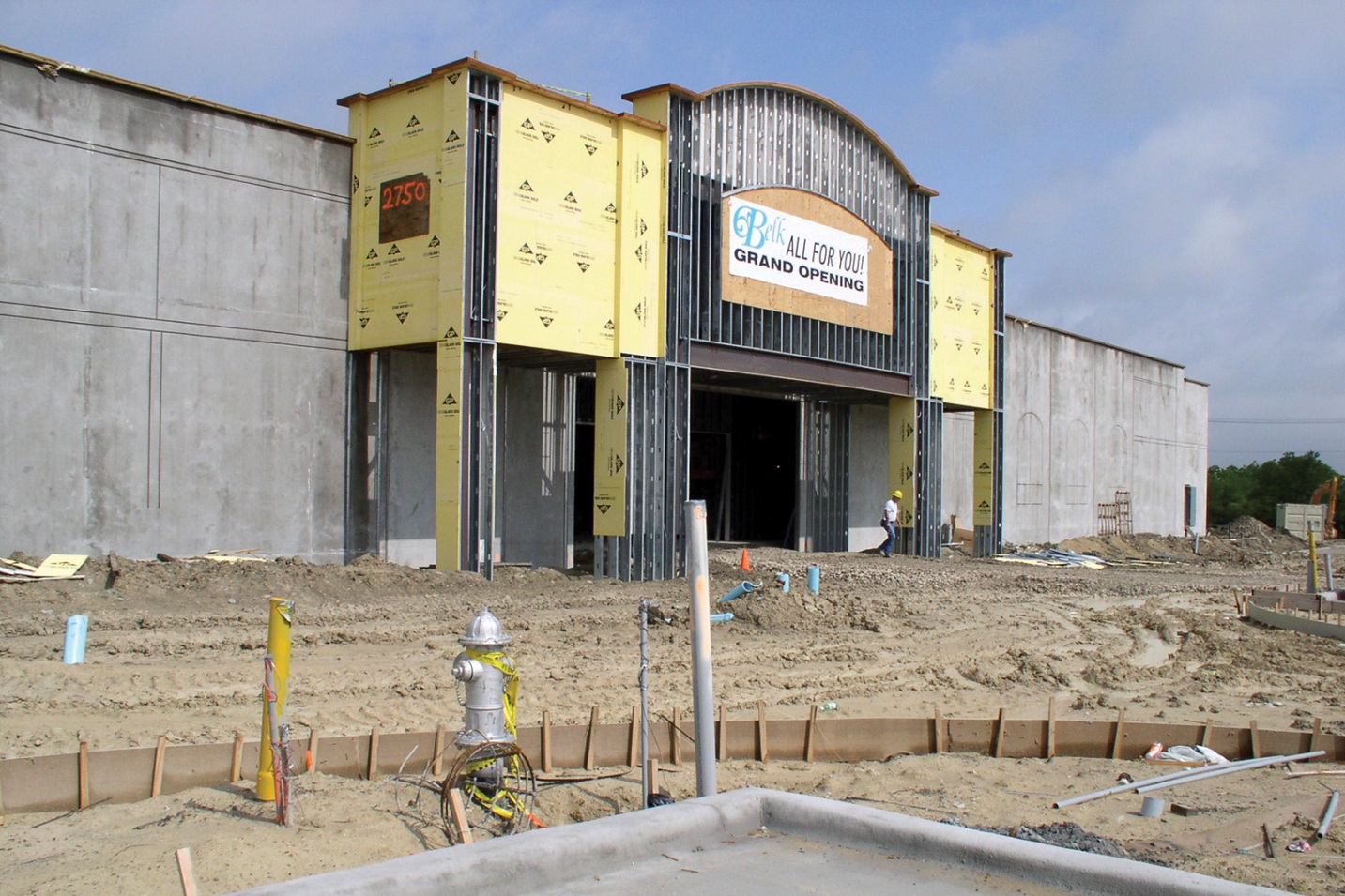 Courtesy of Ron Moore and McKinney (TX) Fire Department
5–4
Basic structural systems can be used in various combinations.
5–5
Inspectors need to know what to look for when evaluating structures.
5–6
Know general types of structural systems.
5–7
Know the characteristics and uses of bearing wall structures.
Courtesy of Ron Moore and McKinney (TX) Fire Department
5–8
Inspectors need to be familiar with materials used for bearing wall structures.
5–9
Inspectors need to know the two types of gravitational forces on buildings.
(Cont.)
5–10
Inspectors need to know the two types of gravitational forces on buildings.
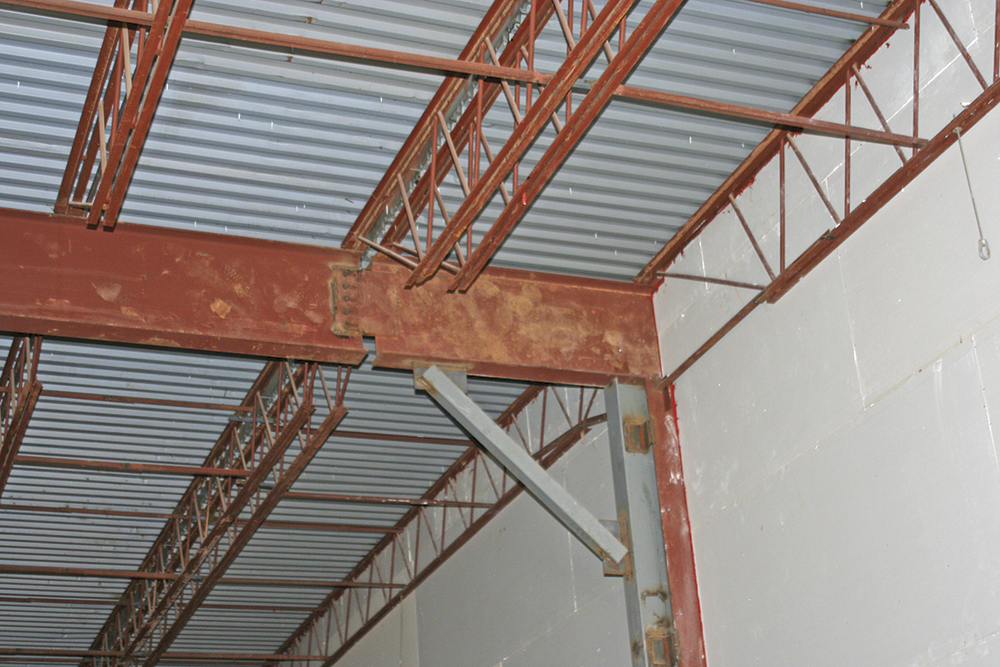 (Cont.)
5–11
Inspectors need to know the two types of gravitational forces on buildings.
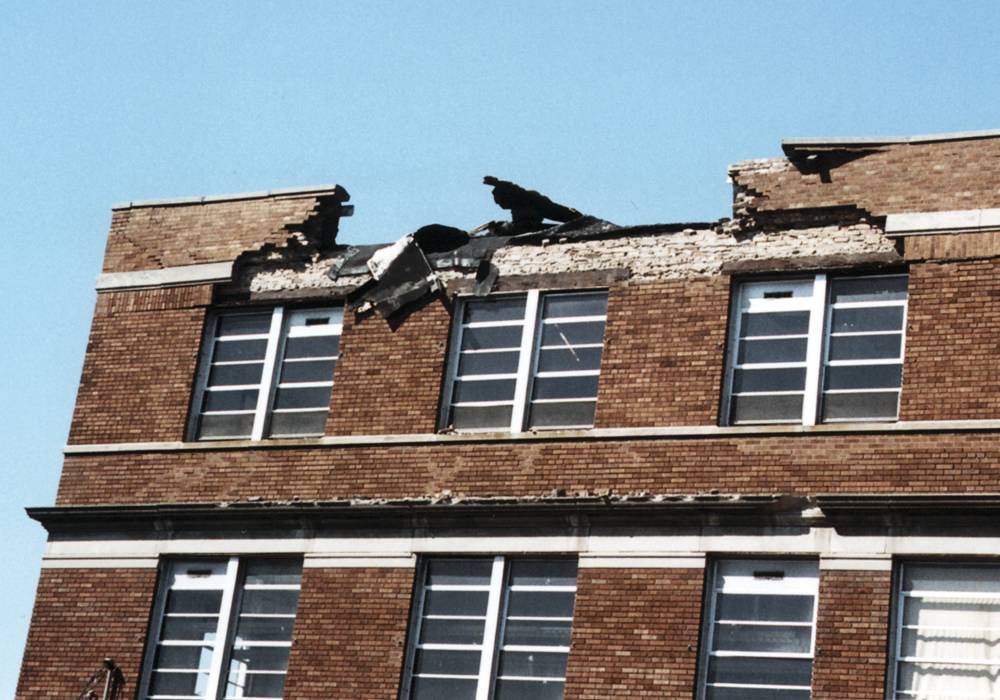 Courtesy of Ed Prendergast
5–12
Be familiar with some of the uniformly distributed live loads required by the IBC.
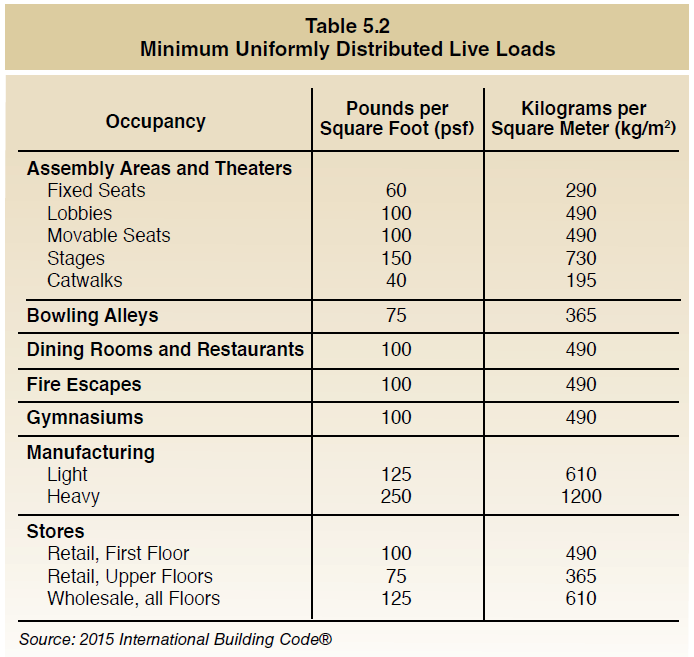 5–13
Inspectors need to know the characteristics of a concentrated load.
5–14
REVIEW QUESTION
What are the forces on a building as a result of gravity called?
5–15
Learn the characteristics of shell and membrane structures.
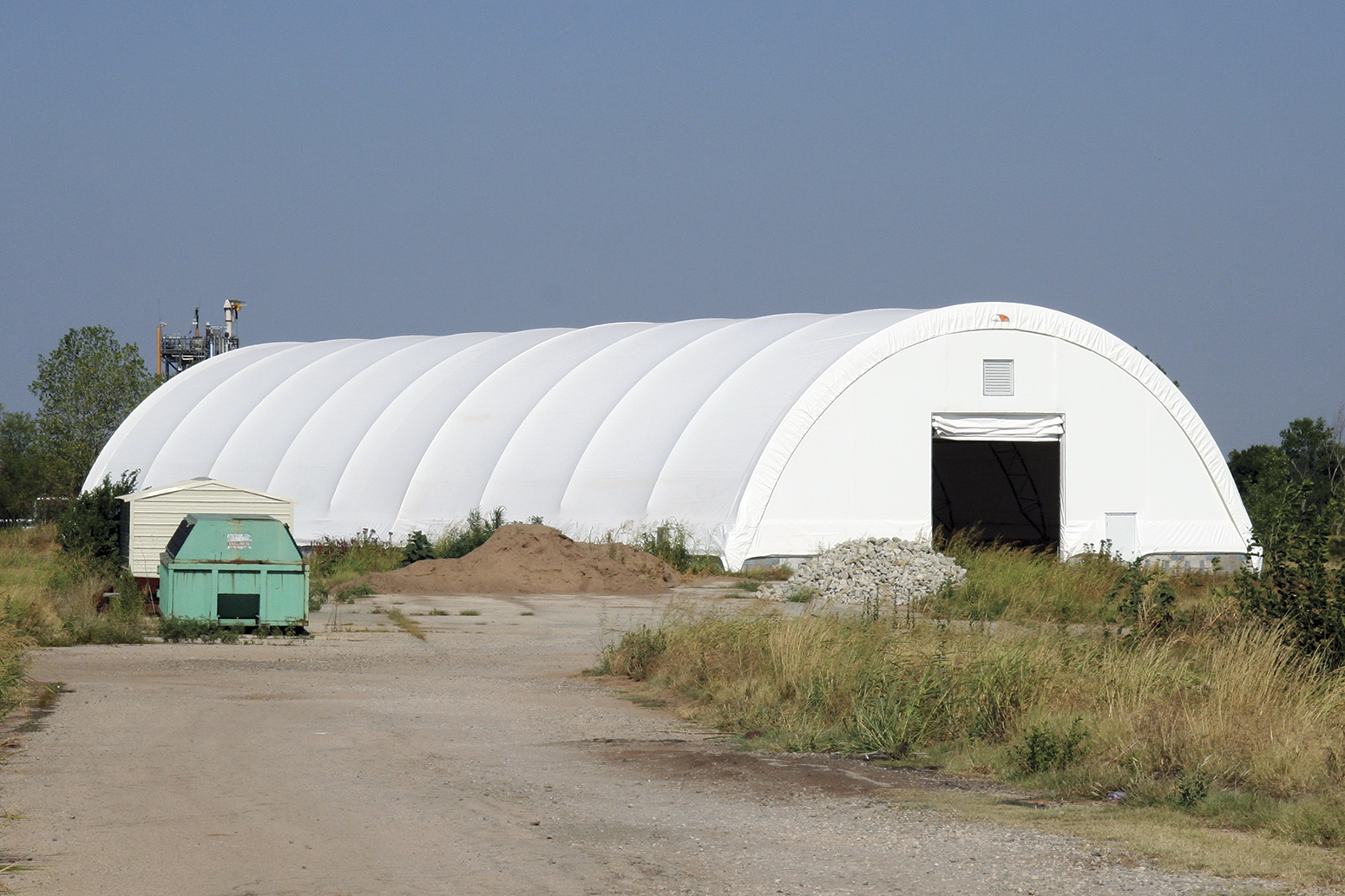 (Cont.)
5–16
Learn the characteristics of shell and membrane structures.
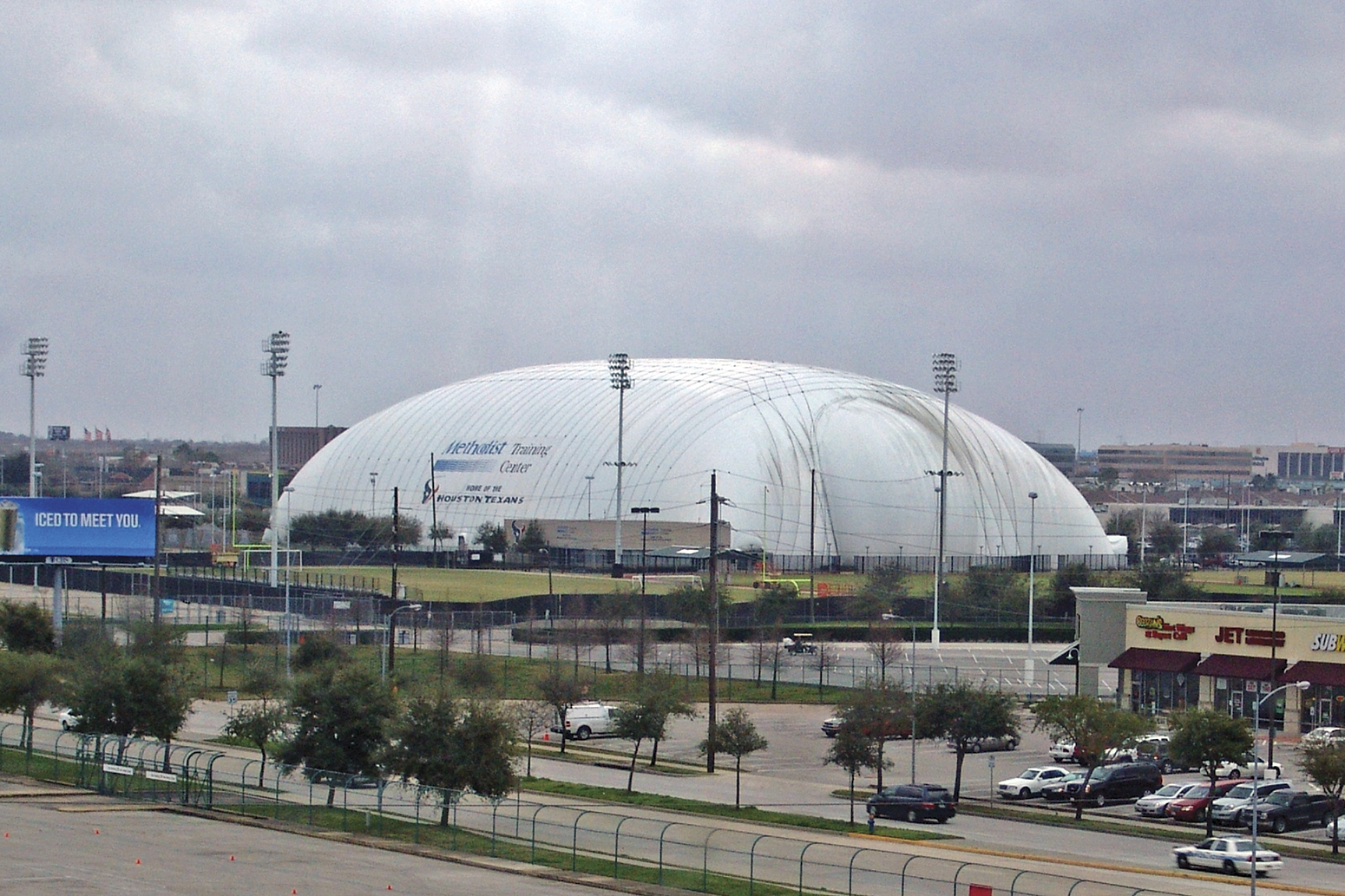 5–17
Understand the design advantages of membrane structures.
5–18
Understand the disadvantages of membrane structures.
5–19
Become familiar with the materials used in membrane structures.
5–20
REVIEW QUESTION
What are some of the advantages of membrane structures?
5–21
Know the characteristics of frame structural systems.
5–22
Learn the characteristics of steel stud wall framing.
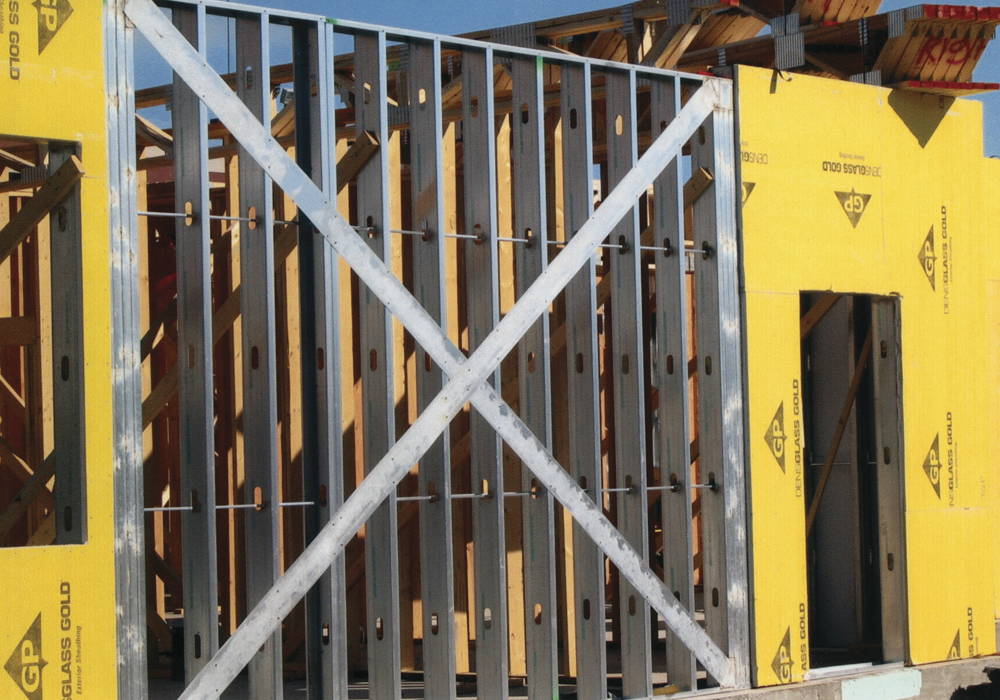 Courtesy of Ed Prendergast
5–23
Become familiar with post and beam framing.
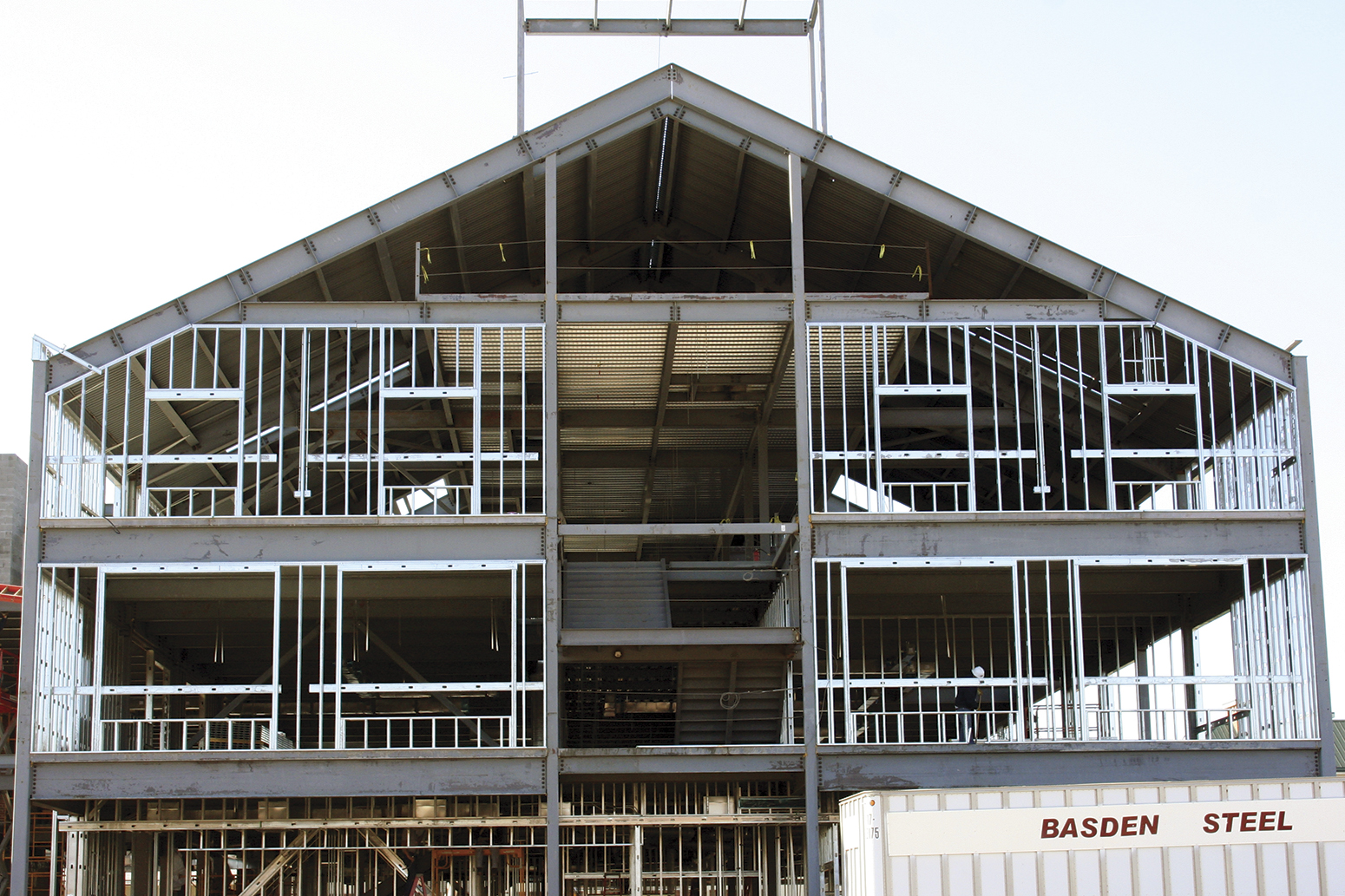 5–24
Inspectors need to know about truss frames.
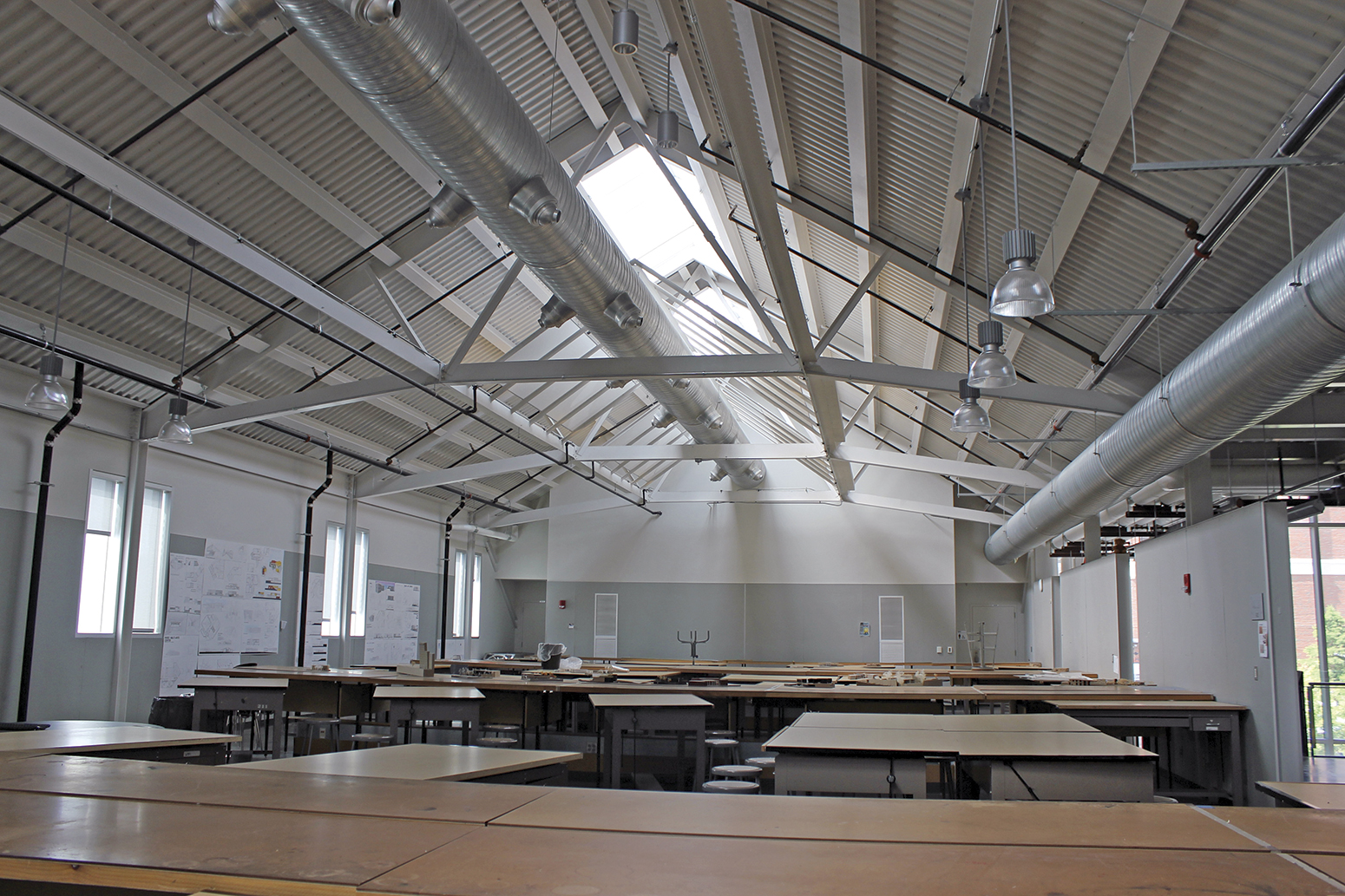 5–25
Inspectors should understand slab and column frames.
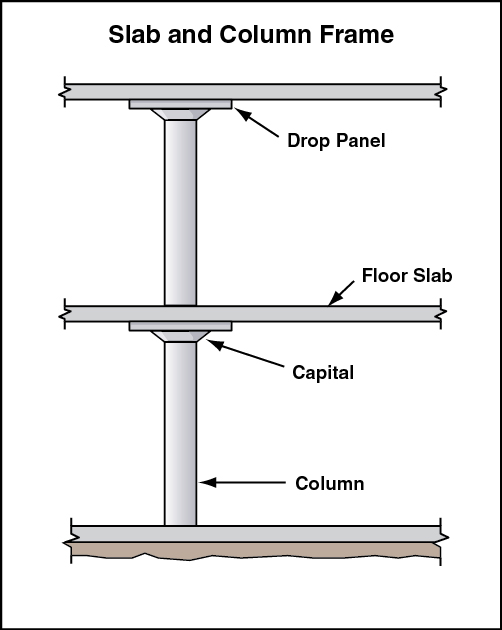 5–26
Inspectors need to be familiar with rigid frame structural systems.
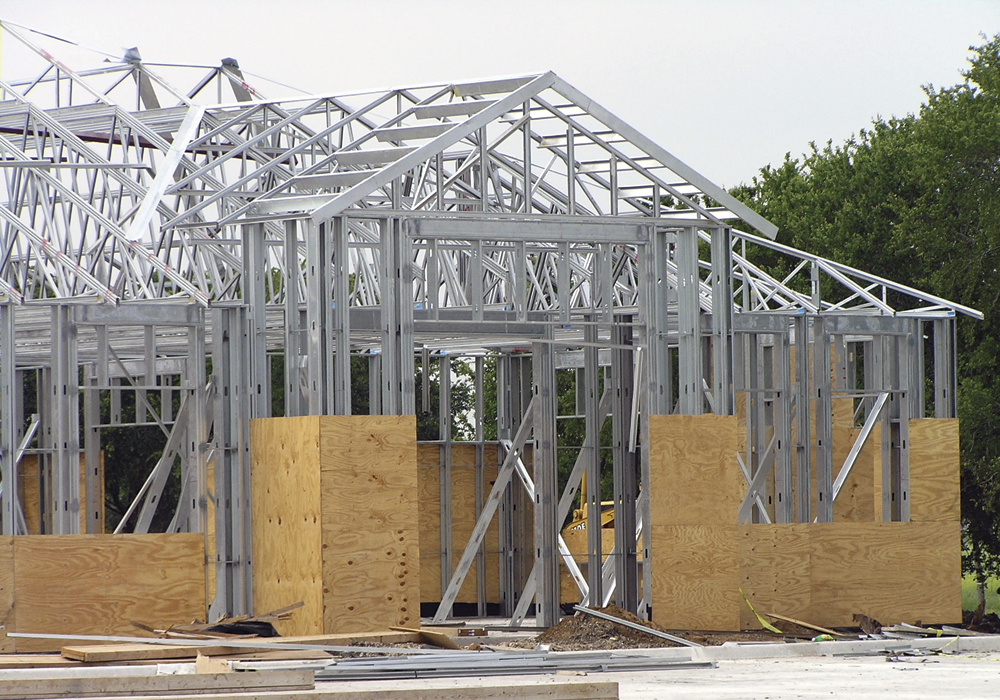 Courtesy of Ron Moore and McKinney (TX) Fire Department
5–27
REVIEW QUESTION
What are the different types of frame structural systems?
5–28
Wood structural systems are almost always used in Type IV and Type V construction.
5–29
Wood framing systems most frequently encountered are classified into three basic types.
5–30
The most popular form of wood framing is known as wood-frame construction.
5–31
There are two common types of wood framing.
5–32
Wood framing is usually covered with an interior finish of plaster or drywall.
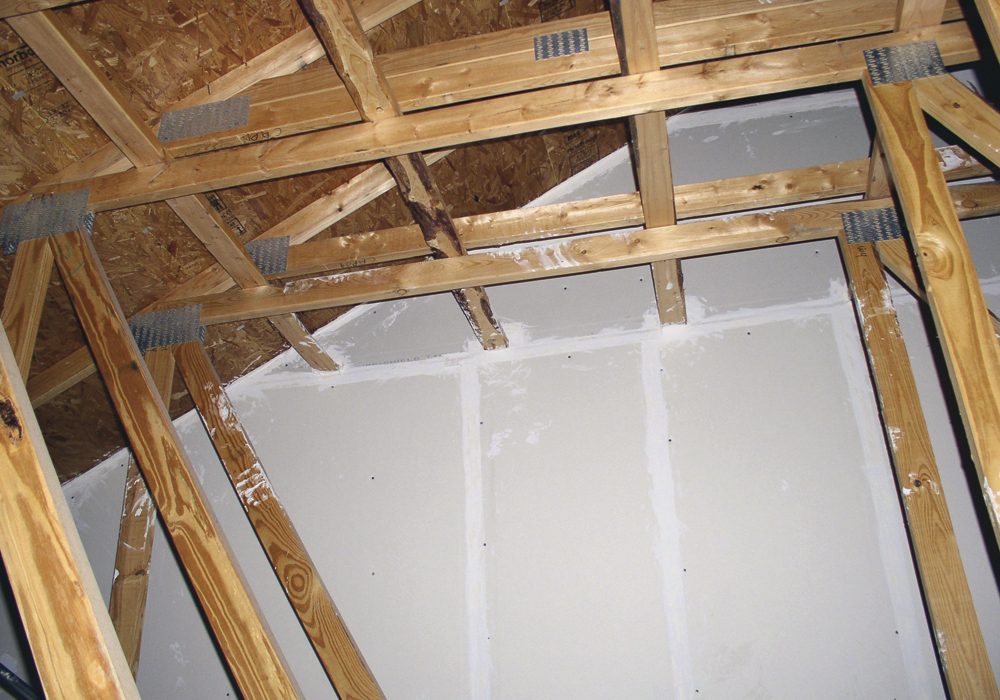 Courtesy of Ron Moore and McKinney (TX) Fire Department
5–33
Inspectors need to recognize the characteristics of platform framing.
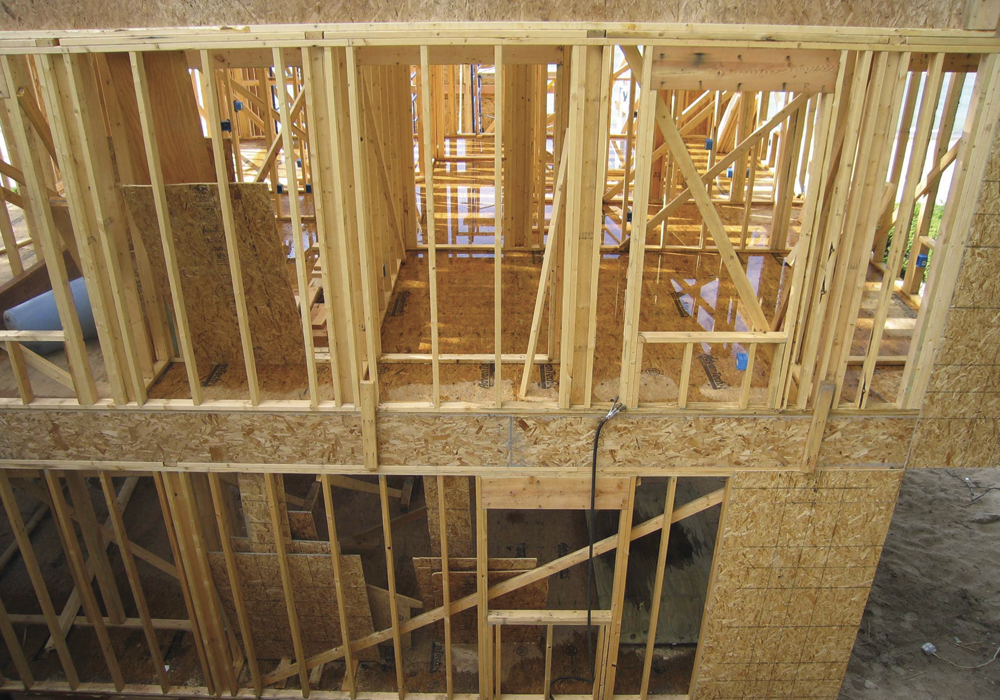 Courtesy of Ed Prendergast
5–34
Inspectors need to recognize the characteristics of balloon framing.
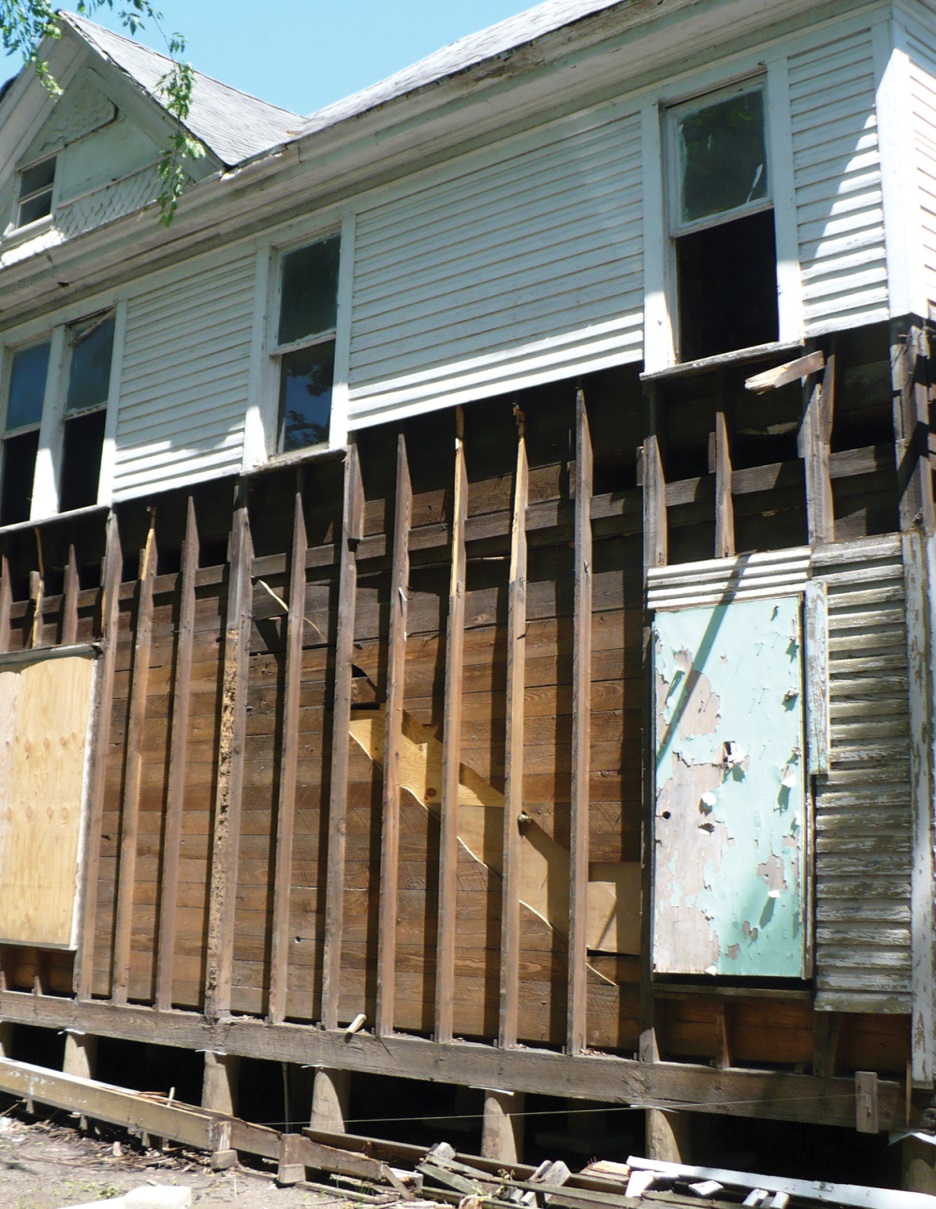 Courtesy of Wil Dane
5–35
Inspectors need to recognize the characteristics of heavy-timber framing.
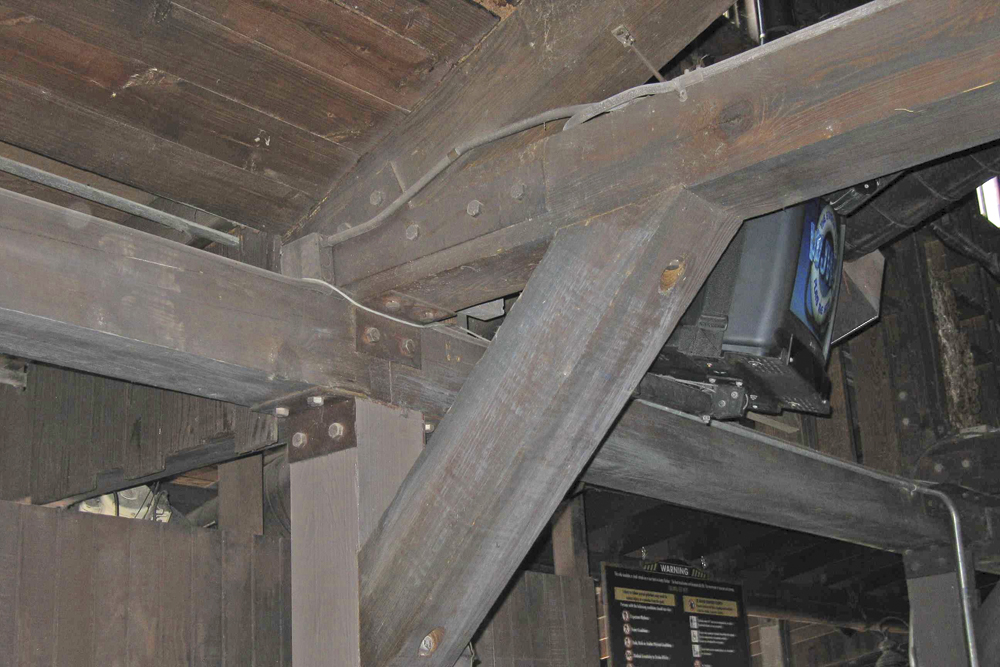 Courtesy of Ed Prendergast
5–36
REVIEW QUESTION
Where are you most likely to find wood structural systems as interior and exterior framing?
5–37
Inspectors need to understand masonry structural systems.
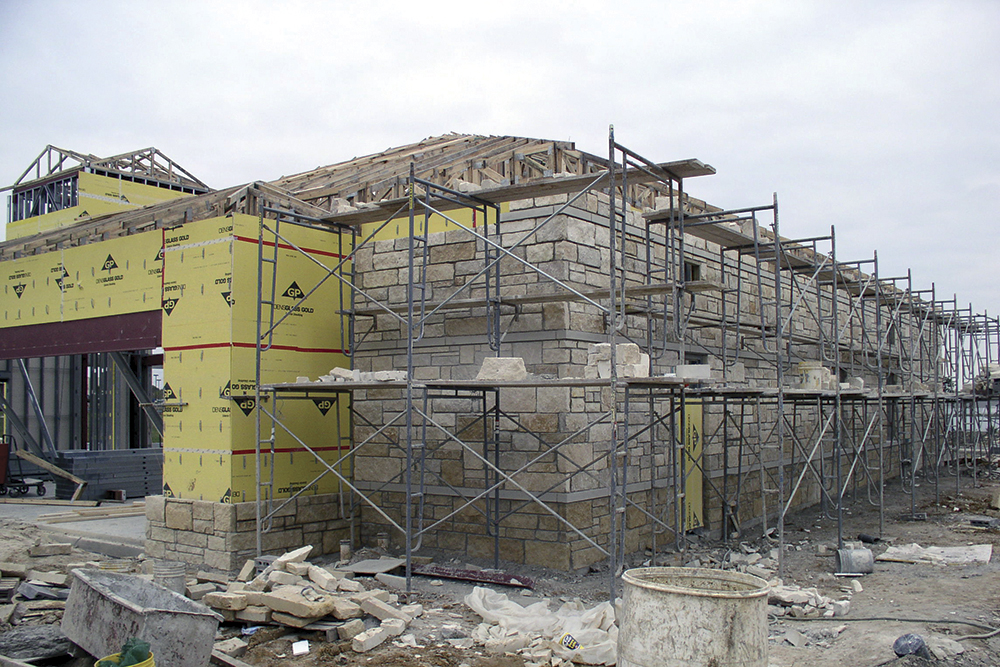 Courtesy of Ron Moore, McKinney (TX) Fire Department
5–38
Inspectors need to be familiar with masonry wall construction.
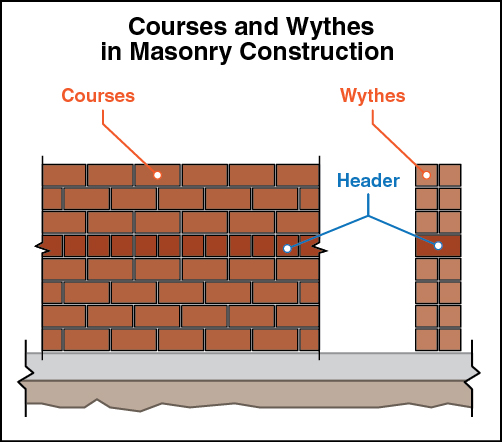 5–39
Other brick placements are made for appearance or strength.
5–40
Several elements contribute to the strength and stability of plain (nonreinforced) masonry walls.
5–41
Exterior brick walls usually have a vertical cavity between the exterior and interior wythes.
5–42
Inspectors need to understand structural stability in masonry structural systems.
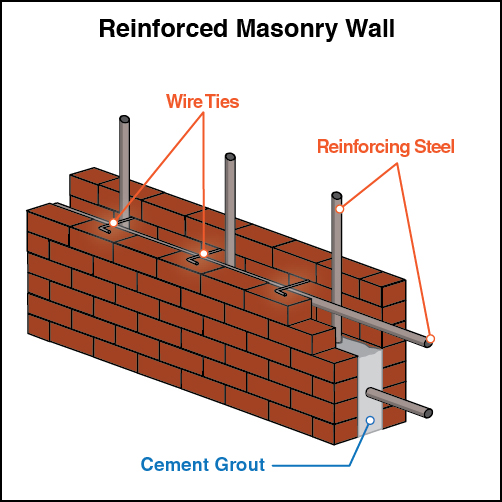 (Cont.)
5–43
NOTE
Placing the steel rods in the openings in the individual blocks and filling the opening with grout reinforces concrete block walls in a similar manner.
5–44
Inspectors need to understand structural stability in masonry structural systems.
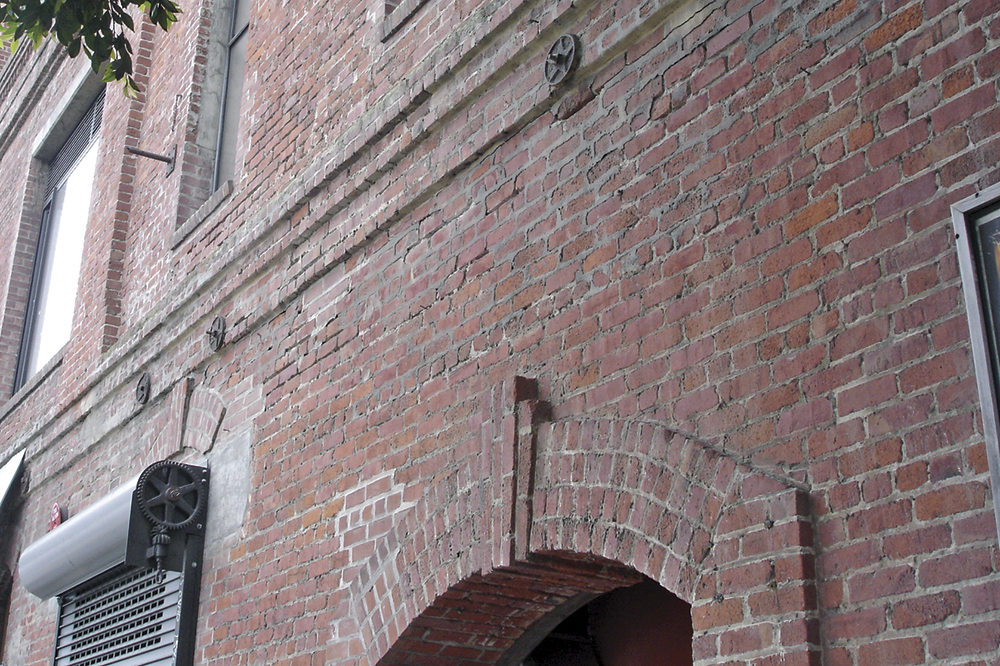 Courtesy of Dave Coombs
5–45
Inspectors need to be familiar with interior structural framing.
Courtesy of Dave Coombs
5–46
Inspectors need to be familiar with the fire resistance of masonry walls.
5–47
REVIEW QUESTION
What is one method of reinforcing a masonry structure?
5–48
Know the characteristics of steel structural systems.
Courtesy of Ron Moore, McKinney (TX) Fire Department
(Cont.)
5–49
Know the characteristics of steel structural systems.
Courtesy of Ron Moore, McKinney (TX) Fire Department
5–50
REVIEW QUESTION
In what type of structure are you most likely to find steel structural systems?
5–51
Know the most common uses for concrete structural systems.
5–52
Know the other uses for concrete structural systems.
5–53
Know some of the characteristics for concrete structural systems.
5–54
Inspectors need to understand the characteristics of cast-in-place concrete.
Courtesy of Ron Moore, McKinney (TX) Fire Department
5–55
Inspectors need to understand precast concrete.
Courtesy of Dave Coombs
5–56
Inspectors need to know how concrete structural systems are reinforced.
5–57
Courtesy of Dace Prendergast
More efficient use of concrete is made by either pretensioning or posttensioning the concrete.
(Cont.)
5–58
More efficient use of concrete is made by either pretensioning or posttensioning the concrete.
(Cont.)
5–59
More efficient use of concrete is made by either pretensioning or posttensioning the concrete.
Courtesy of McKinney (TX) Fire Department
(Cont.)
5–60
More efficient use of concrete is made by either pretensioning or posttensioning the concrete.
5–61
REVIEW QUESTION
What can concrete structural systems be used for in building construction?
5–62
Summary
The type of construction determines the needed protection systems and structural separations that some occupancy classifications require.
The building materials and the structural systems are components of the specific building type and will add to or subtract from the fire-resistive nature of the building.
(Cont.)
5–63
Summary
The inspector must have a strong working knowledge of these building elements and how they reduce risk in case a fire does occur.
5–64